The Raven
By Edgar Allen Poe
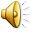 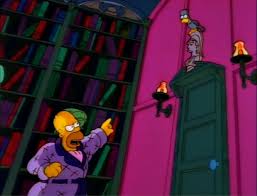 Vocabulary
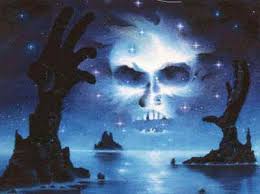 Plutonian
=relating to  the Underworld
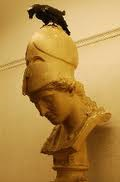 Pallas
= Athena, goddess of wisdom
Vocabulary
implore
=ask for
nevermore
= at no time hereafter
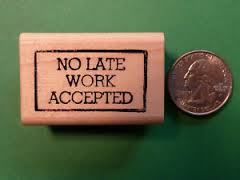 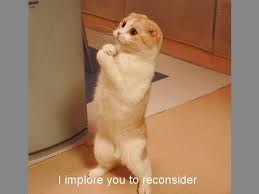 Summary
In “The Raven” by Edgar Allen Poe, during a cold December night, the narrator was dozing off thinking about his late wife, but a raven interrupts his peaceful time by answering “nevermore”  to the narrator’s questions. Soon the narrator's questions turn serious and he fears the bird is a demonic being that reminds him of his “lost Lenore” and will not leave “the bust above his chamber door”.
Concisely Summarize the Work
Example:  In “The Raven” by Edgar Allen Poe, during a cold December night,the narrator was dozing off thinking about his late wife, but a raven interrupts his peaceful time by answering “nevermore”  to the narrator’s questions. Soon the narrator's questions turn serious and he fears the bird is a demonic being that reminds him of his “lost Lenore” and will not leave “the bust above his chamber door”.
SOMEBODY   =  Identify the author and title. Give the main character and setting.  

 WANTED        =  Identify what the main character wants/goals.
  
BUT     =  Identify conflict that the character  faces. 

SO    =  Describe the resolution of the conflict.
Character Sketch
Can you add more to this?
Change in Character
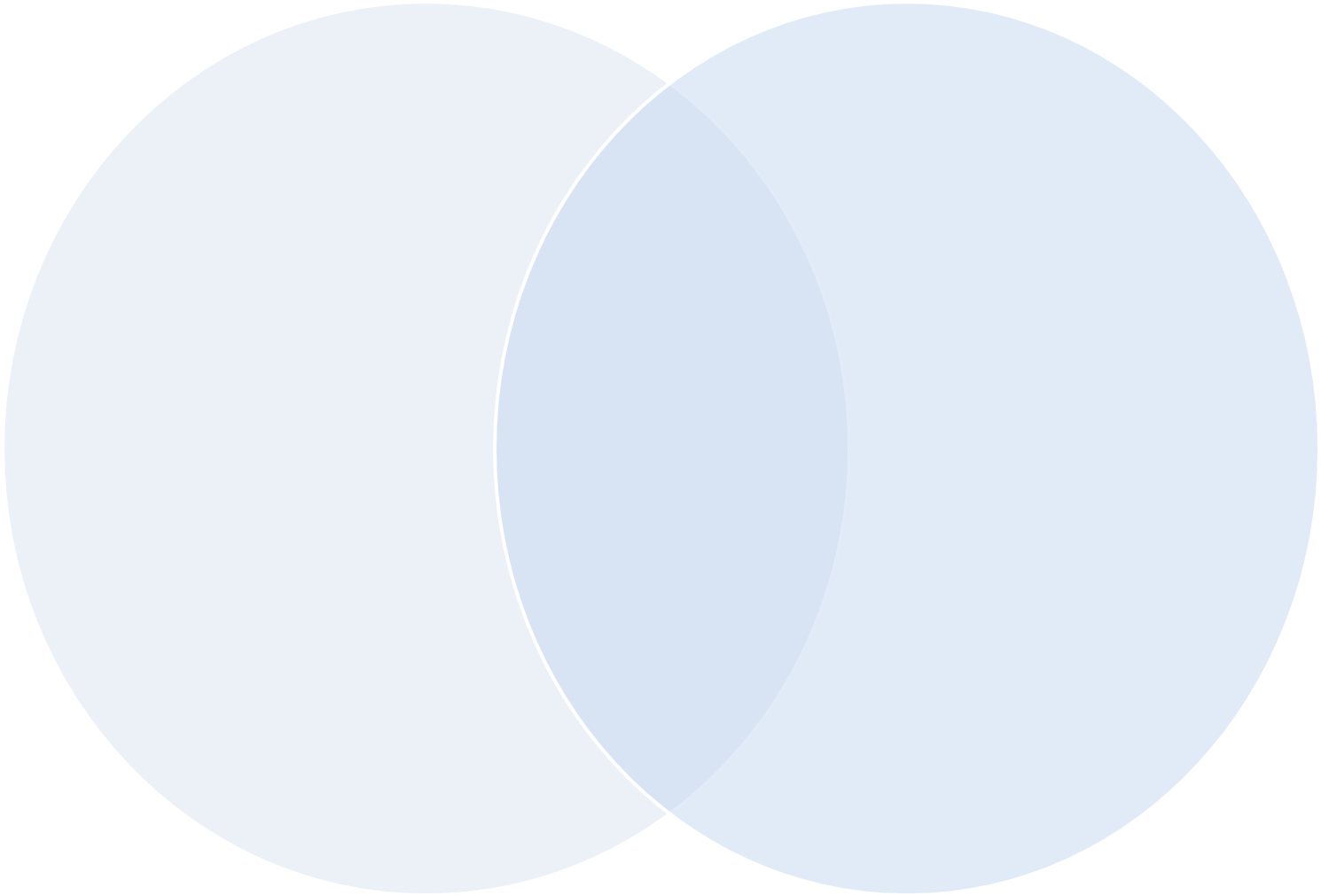 At the beginning of the story
In the middle and by the end of the story
1st:  ponderous="betook myself to linking Fancy unto fancy, thinking what this ominous bird of yore—...Meant in croaking 'Nevermore.'“—...Meant in croaking 'Nevermore.'" 

2nd: anxious and angry that he can't figure out what the bird means. He demands to know, he yells, "implores", "shrieks", to no avail.
What stayed the same
"weak and weary" (line 1)


Alarmed scared= "filled me with fantastic terrors never felt before“ (14)and "wondering, fearing, doubting, dreaming (19-20)."
Sad 

Mourning the lost of Lenore

Depressed= he has "sorrow for the lost Lenore“(10).
Discussion Questions
Character
Character changes
Some people claim that the narrator of the poem has gone mentally insane. What evidence can you find of this?

What do you think? Was the narrator dreaming, mentally unstable or just filled with grief?
Why did he first welcome the appearance of the raven?                                                                

Why did he change his attitude towards the